LO: To understand how to describe the key characters
Date:
Hector and Standish
Copy this into your books
STARTER: ‘Do you mean you will share this with us?’ said Mrs Lush, her face translucent, her eyes fishes, swimming in puddles of tears.

Underline any significant words – what are the connotations of these words?
Identify any techniques – why have these been used?

Extension: why do you think the author uses so many metaphors? Can you link this to Standish’s character?
LO: to understand how the character of Standish develops
Standish and Hector
How to discuss the effect:
What is being described?
Why is it described in this way?
What is suggested?
How does it make you feel?
What does it make you think of?

How to analyse:
Which are the important words?
What are the connotations?
What can you infer?
Write down words and phrases that describe Hector and Standish. 
Can you link to the keywords? 

Find key quotes and analyse them, what is the effect?
Keywords:
Dystopia
Utopia
Oppression
Fear
Misery
Oppression
Dictatorship
Propaganda
Totalitarianism
As we read we will continue to add to the character posters.
Write about either Hector or Standish
How would you describe them?
Which themes do they link to?
Dystopia
Utopia
Oppression
Fear
Misery
Oppression
Dictatorship
Propaganda
Totalitarianism
Can you write your response as a PEA?
Point – make a point about the character
Evidence – use a quote that effectively references your point
Analysis – analyse the effect on the reader. Comment on language if you can. Always return back to your point.
PLENARY: Quote quest
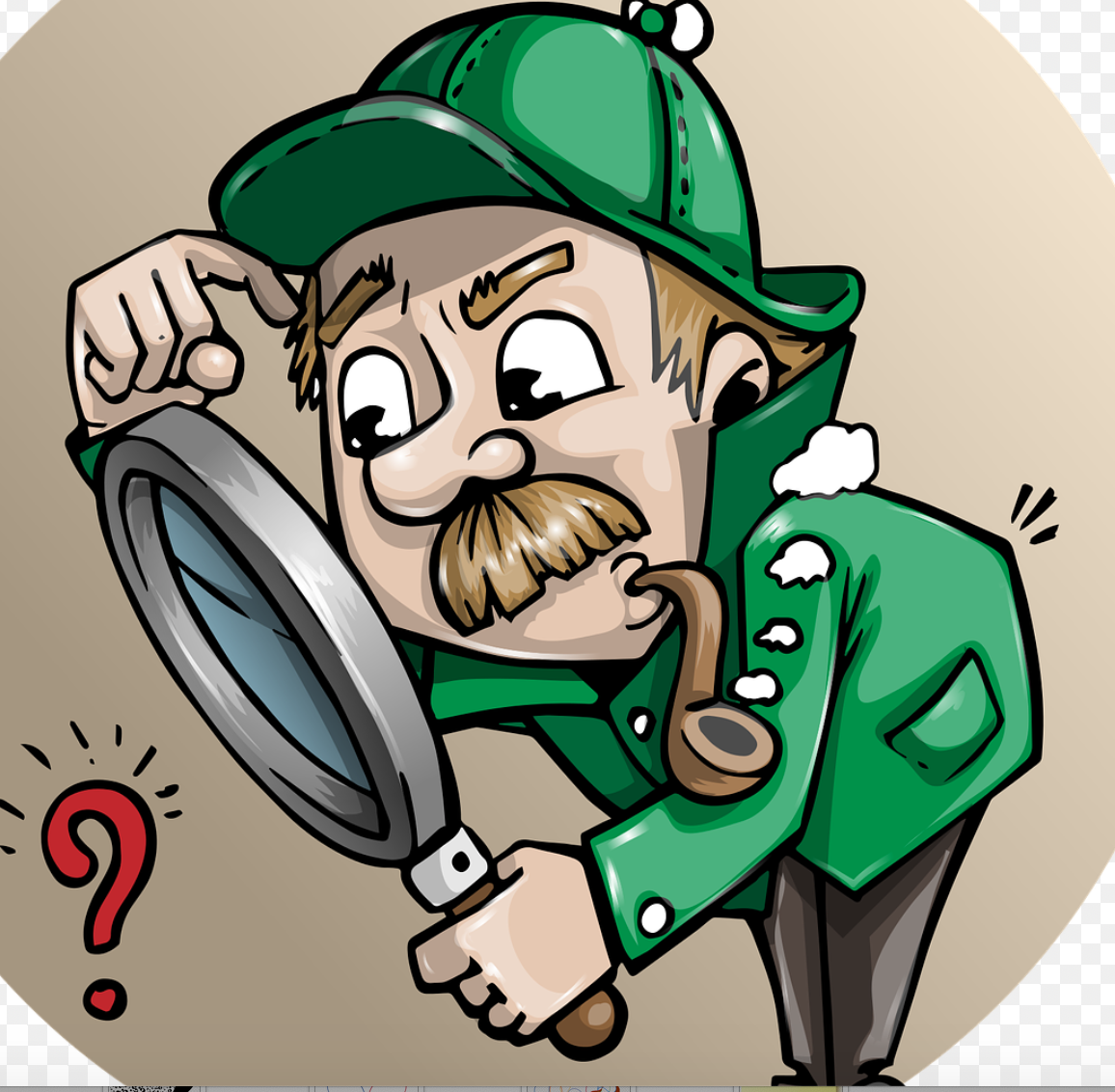 Extension: can you analyse any of the quotes?
Quotes that show this is a Dystopian society.

You have 5 minutes…how many can you find????
How to discuss the effect:
What is being described?
Why is it described in this way?
What is suggested?
How does it make you feel?
What does it make you think of?

How to analyse:
Which are the important words?
What are the connotations?
What can you infer?
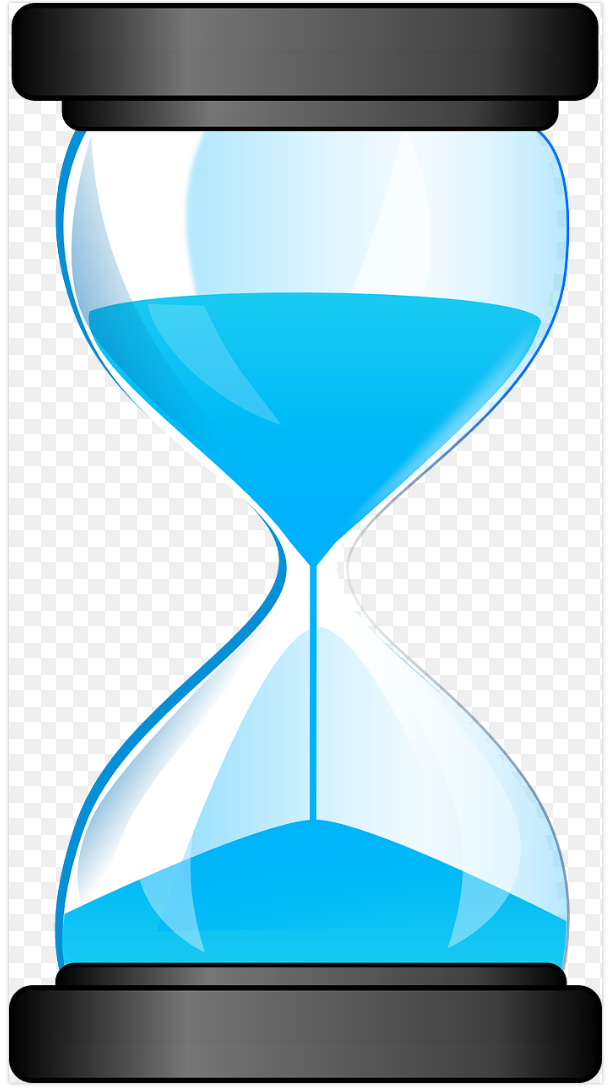 Thank you for downloading this resource; I hope it is useful! You can find the full SoW on my website.

If you would like more free and paid resources, please visit my website: www.msduckworthsclassroom.com 

You can also follow me on Instagram and find me on Facebook or twitter.
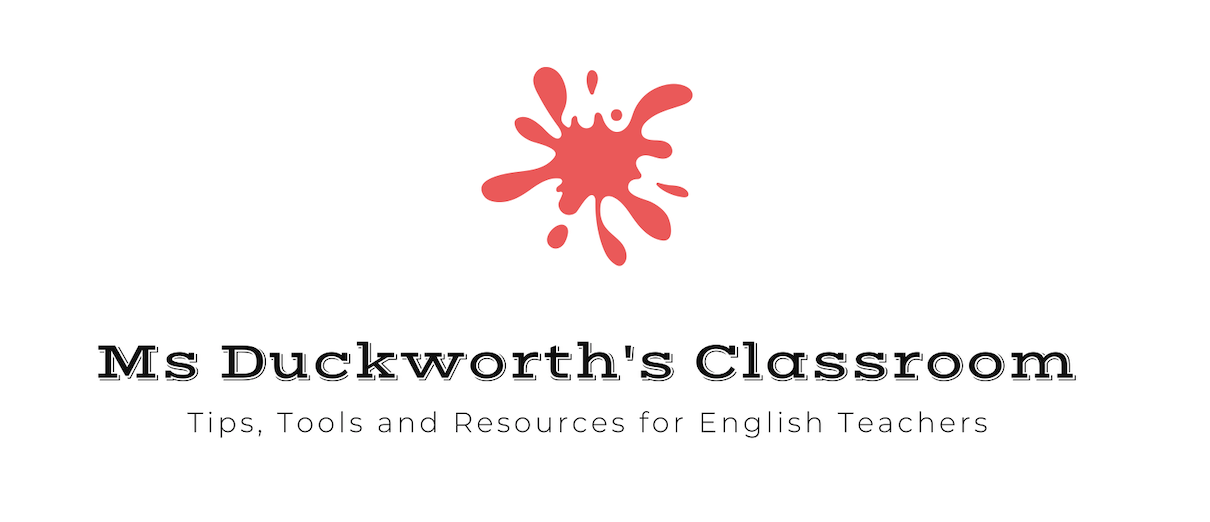